JOBS (poklici)
JOBS (poklici)
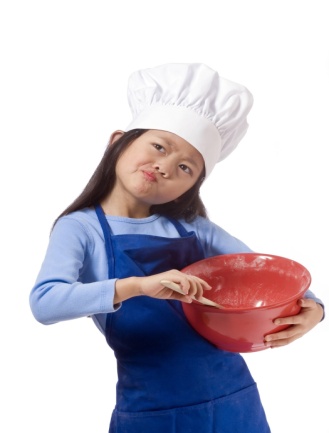 a cook		kuhar/-ica


a teacher	učitelj/-ica


a doctor	zdravnik/zdravnica
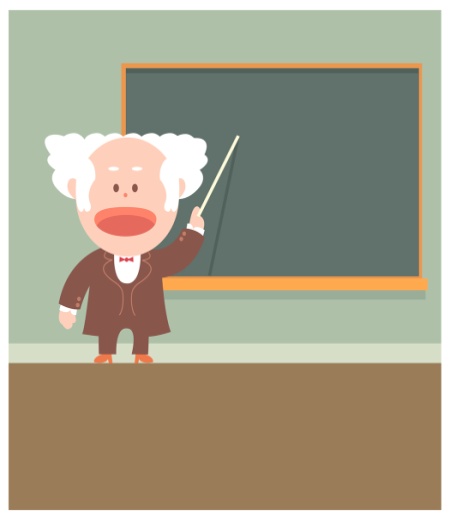 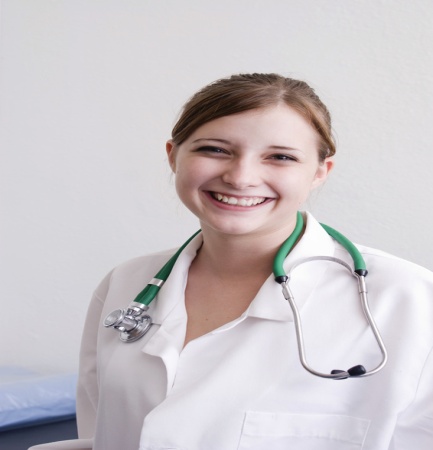 JOBS (poklici)
a vet		veterinar/-ka




			a pilot		pilot
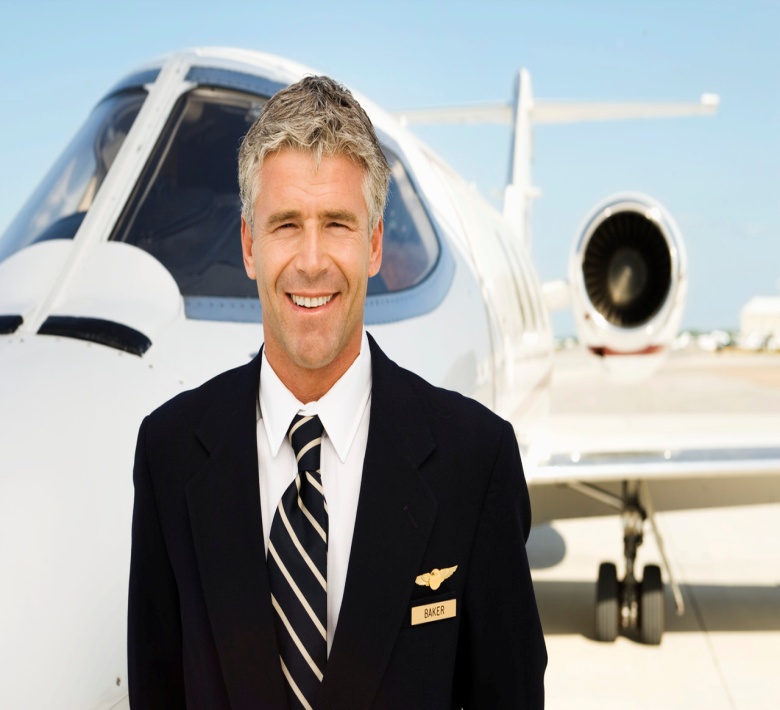 JOBS (poklici)
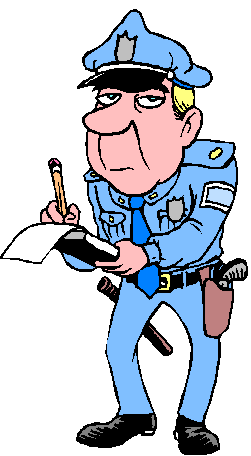 a policeman  	policaj



	 a postman	poštar


 a bus driver  	šofer/-ka
					avtobusa
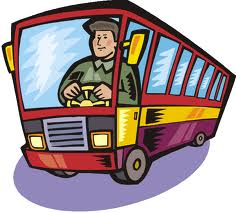 JOBS (poklici)
a baker  		pek



	
a singer	pevec/pevka
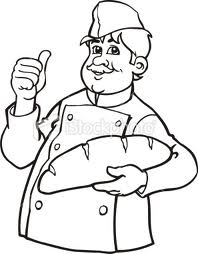 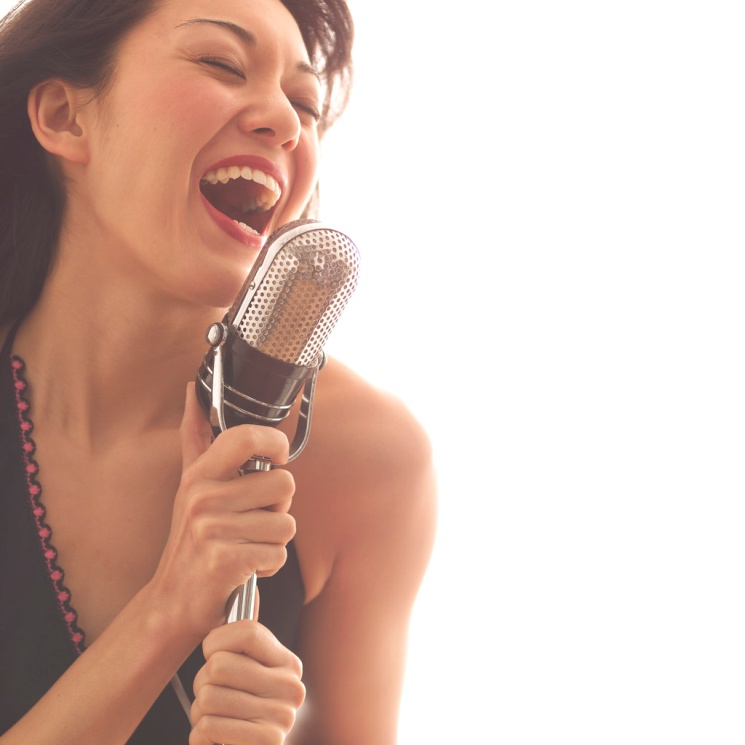 JOBS (poklici)
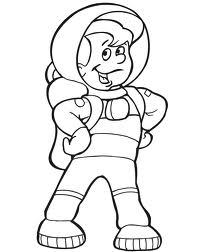 an astronaut  	astronavt


a mechanic		mehanik


 a writer		pisatelj/-ica
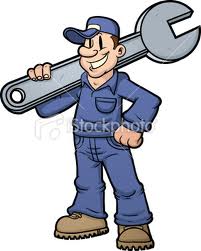 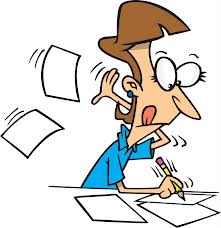 JOBS (poklici)
a clown			klovn




 a wizard		čarovnik
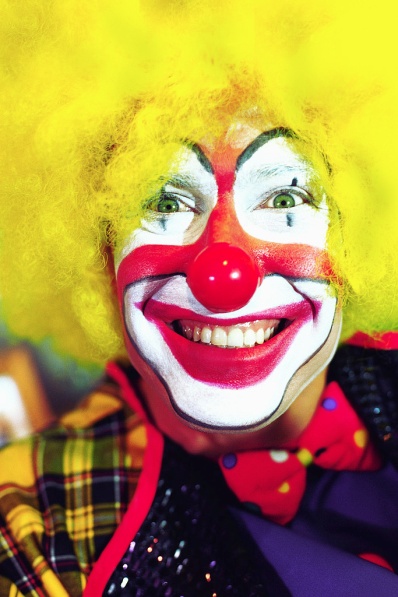 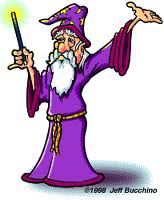